レムナントが　しるべき
エズラき
1
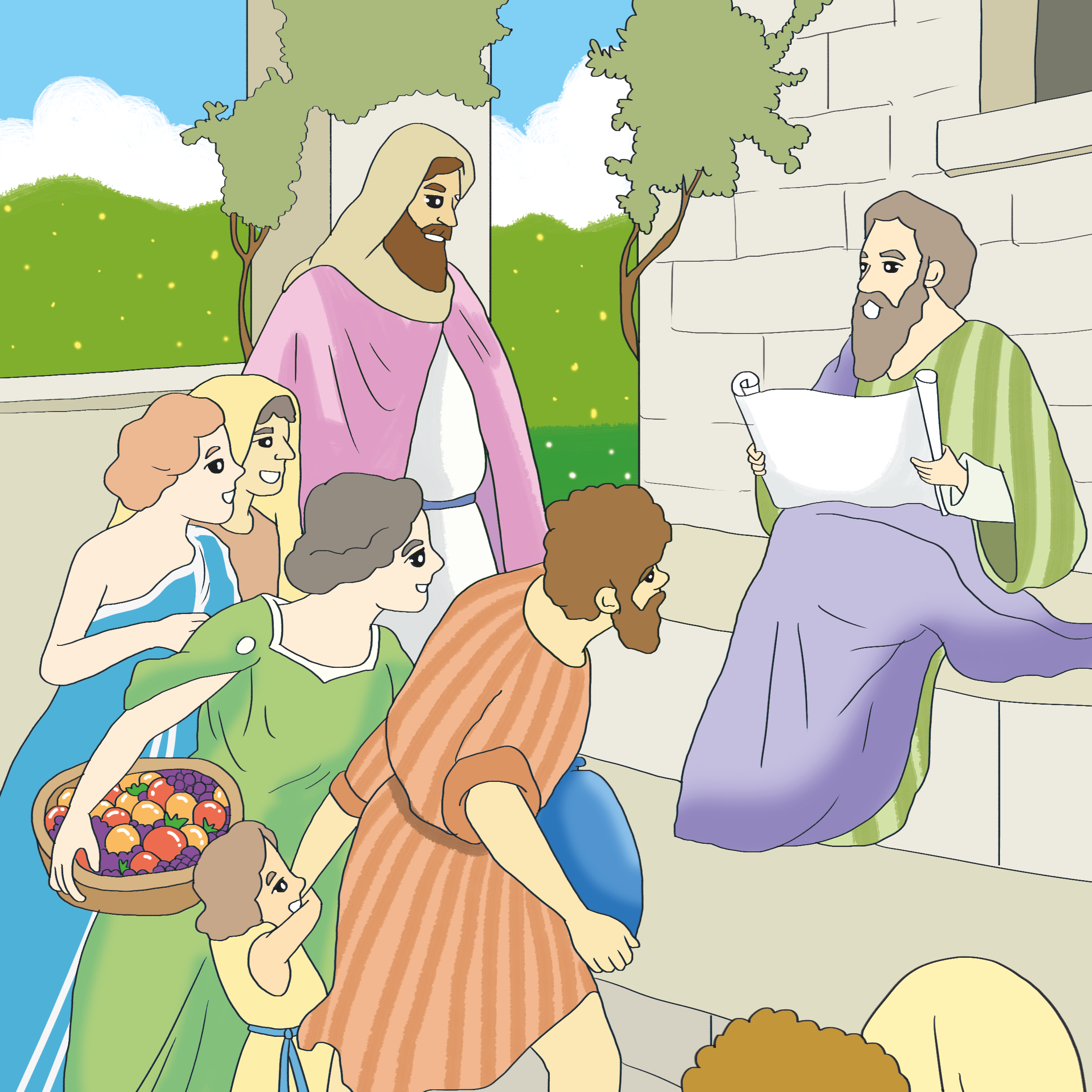 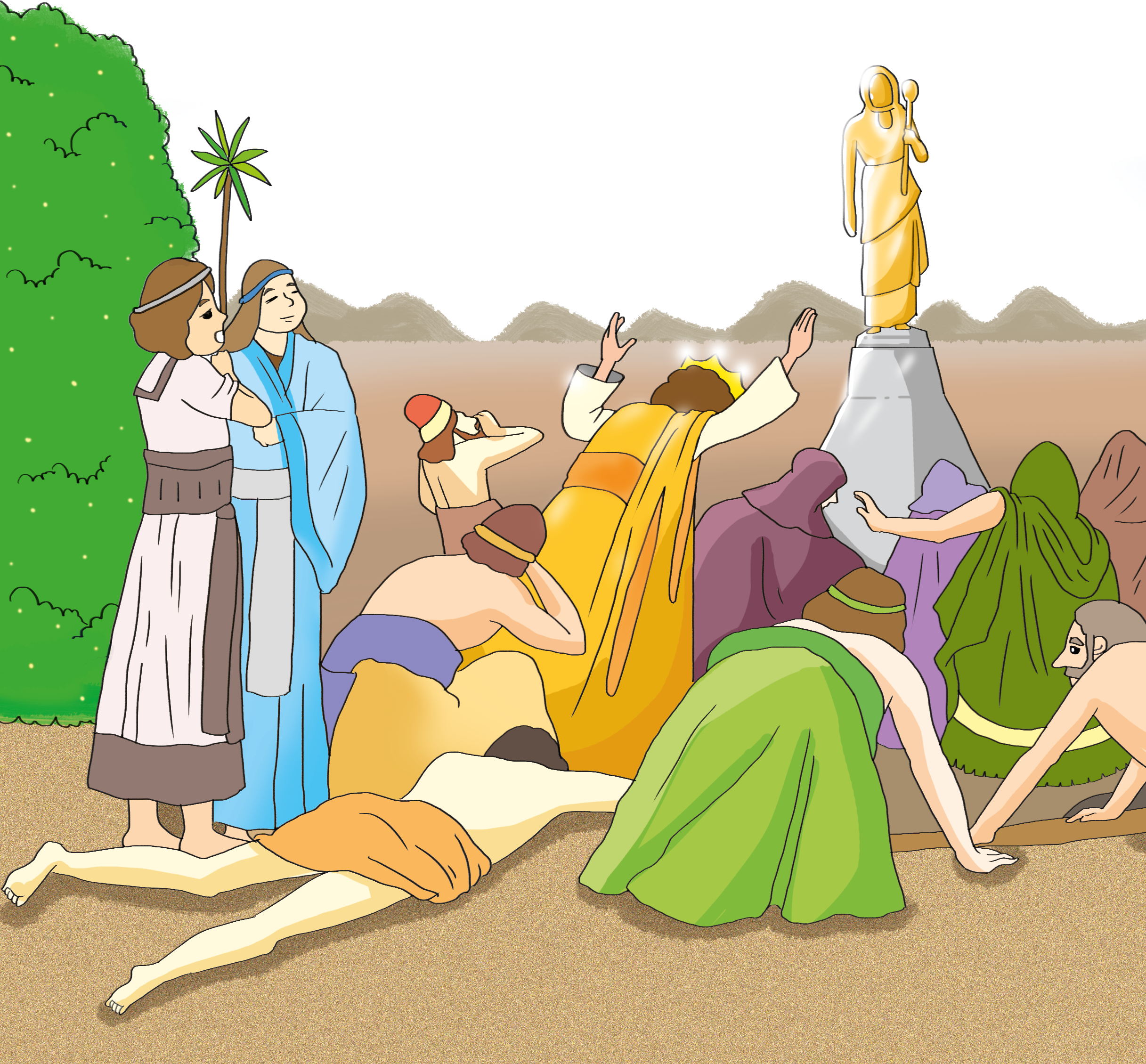 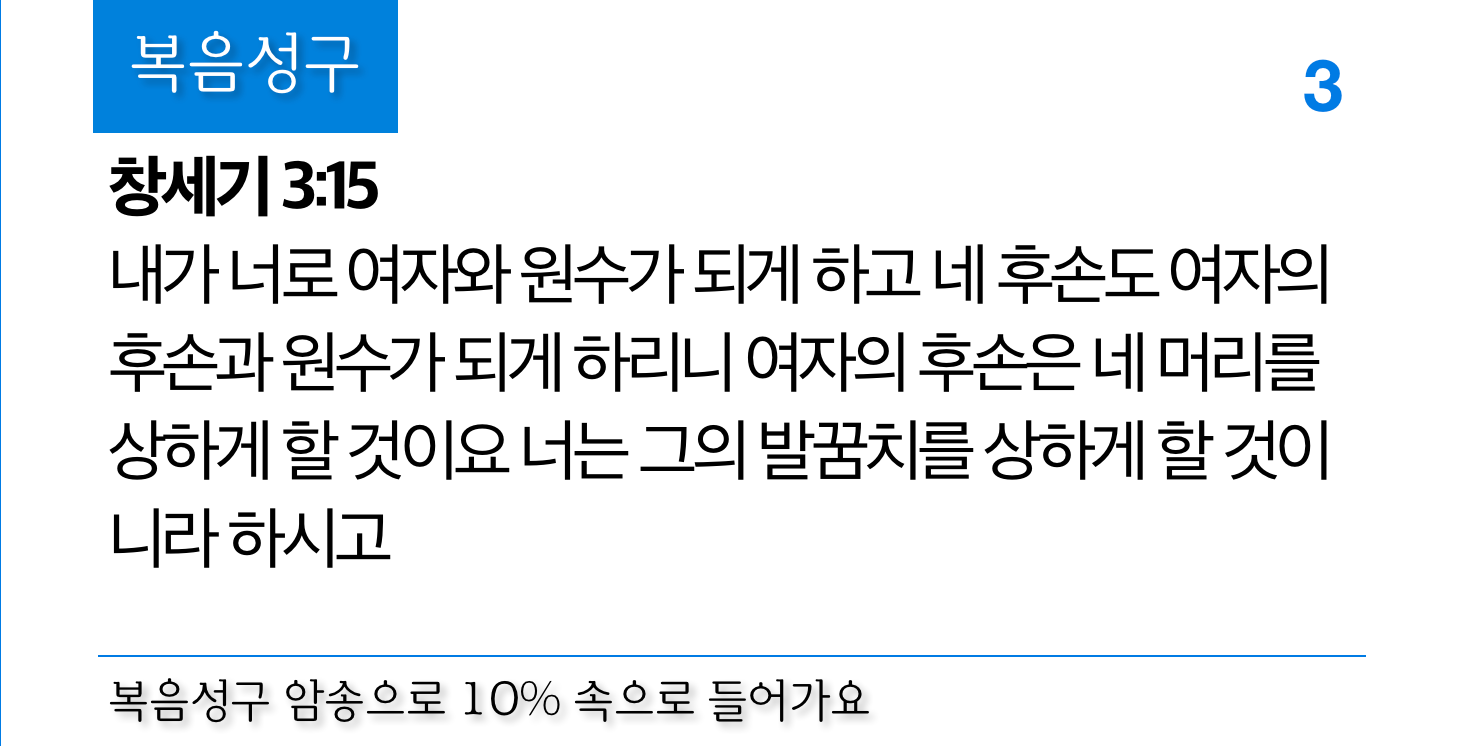 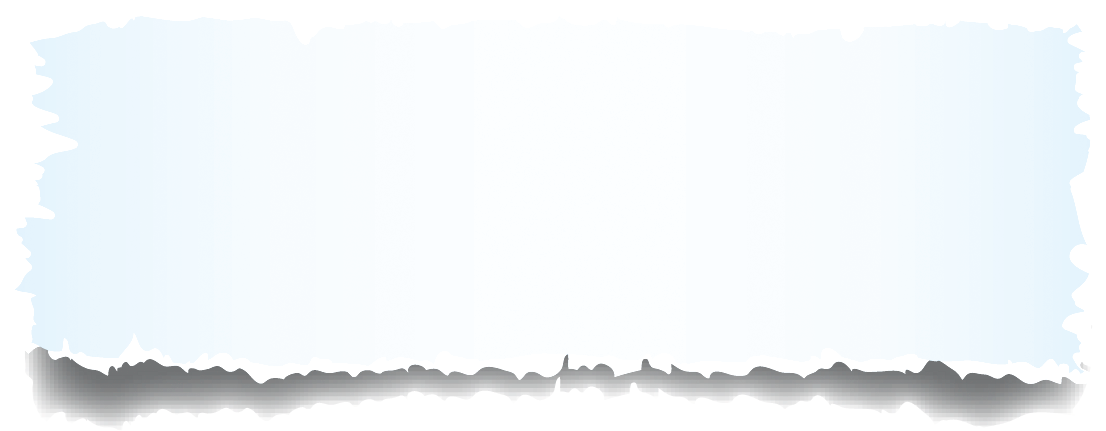 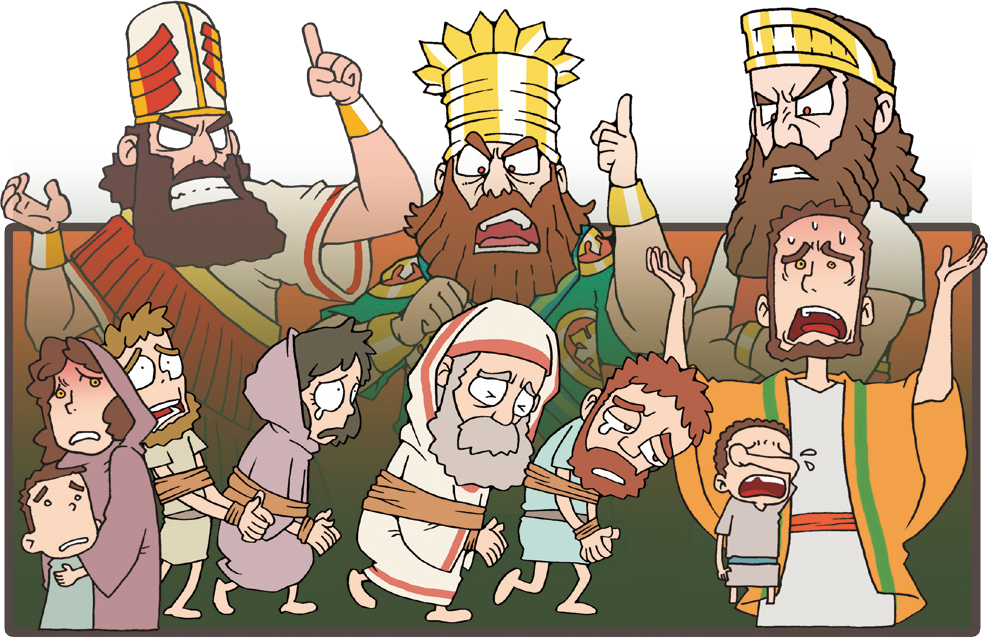 そうせいき3:15

わたしは、おまえと　おんなとの　あいだに、また、おまえの　しそんと　おんなの　しそんとの　あいだに、てきいを　おく。かれは、おまえの　あたまを　ふみくだき、おまえは、かれの　かかとに　かみつく。
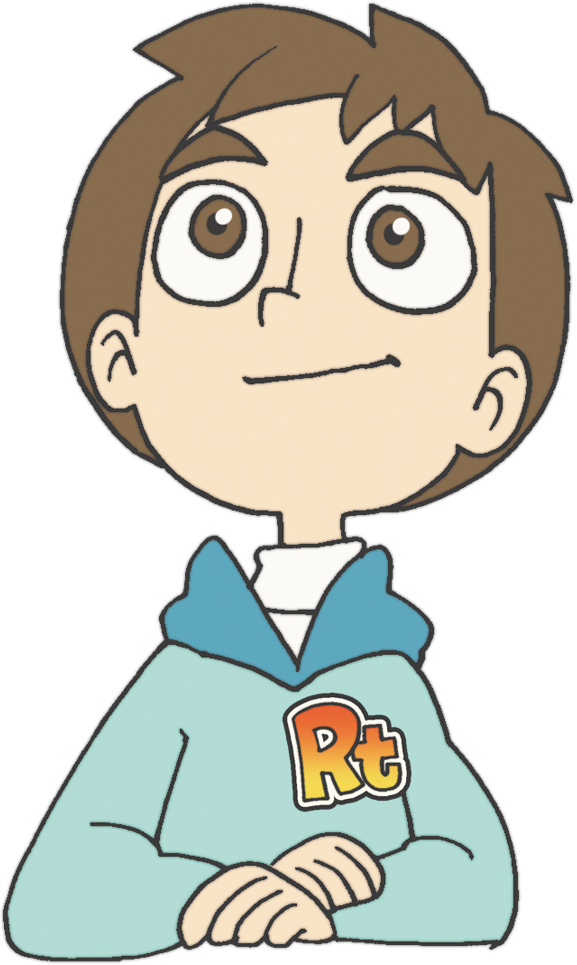 エズラと　わたし
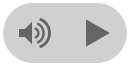 エズラ 7:10
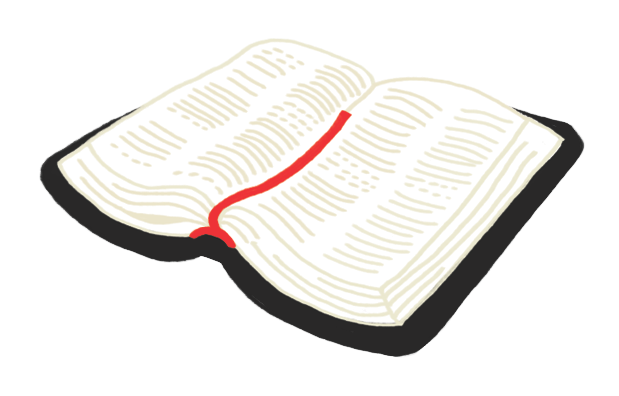 エズラは、しゅの　りっぽうを　
しらべ、これを　じっこうし、
イスラエルで　おきてと　さだめを
おしえようとして、こころを
さだめて　いたからである。
エズラという　ひとが　いました
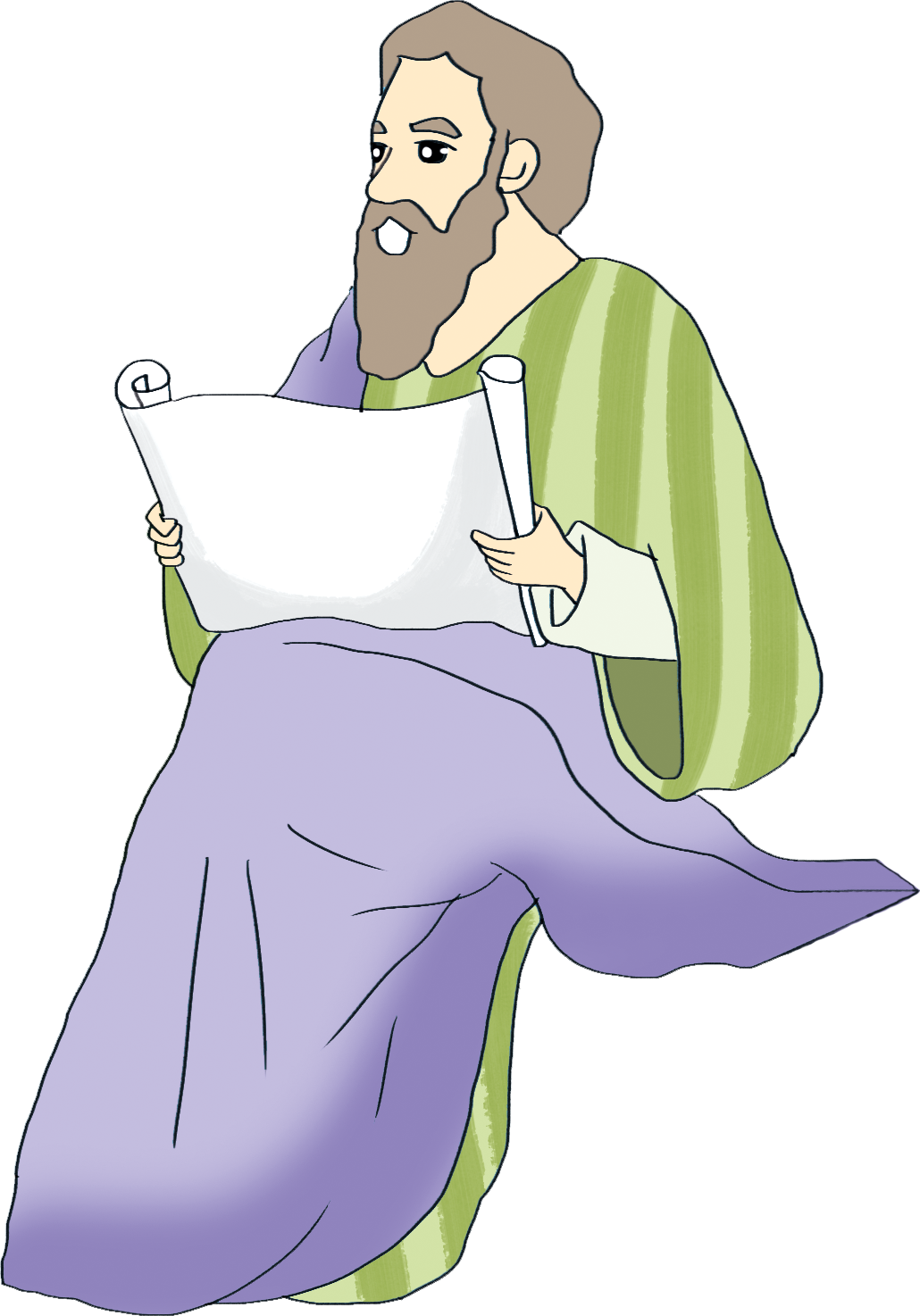 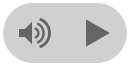 [Speaker Notes: 1) 「主(しゅ)が助(たす)けられる」という意味(いみ)が込(こ)められた名前(なまえ)でした
彼(かれ)は祭司(さいし)、学者(がくしゃ)、改革者(かいかくしゃ)でした(エズラ7:6)]
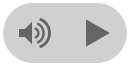 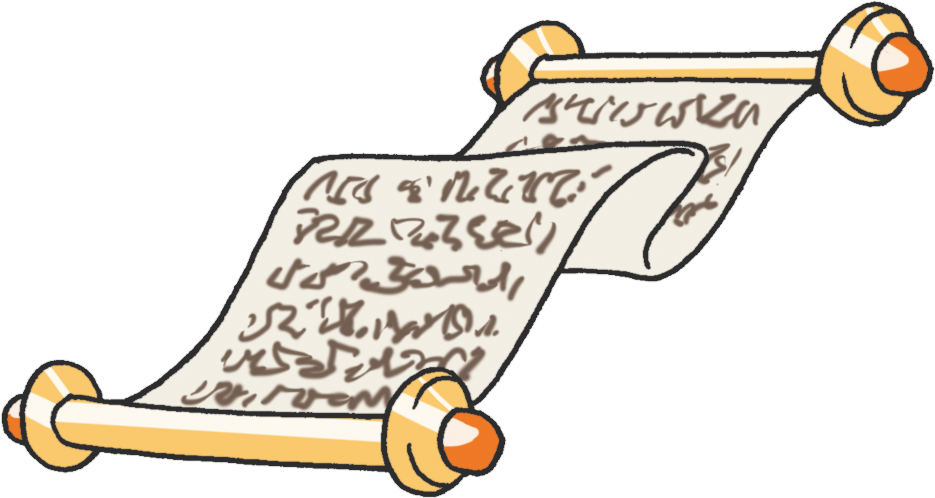 [Speaker Notes: 2) 最後(さいご)のゼデキヤ王(おう)のとき、祭司(さいし)セラヤの息子(むすこ)でした (エズラ7:1)
律法(りっぽう)に通(つう)じている学者(がくしゃ)でした(エズラ7:6)]
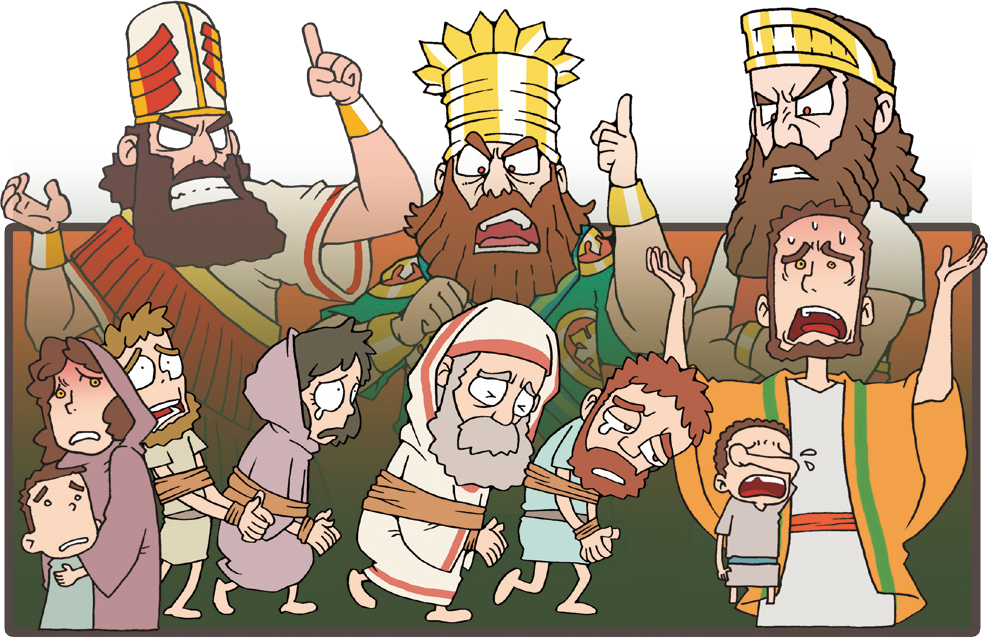 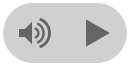 [Speaker Notes: 3) 捕虜(ほりょ)時代(じだい)の預言者(よげんしゃ)でした(エズラ7:6～10)]
クロスおう　じだいの　しどうしゃでした
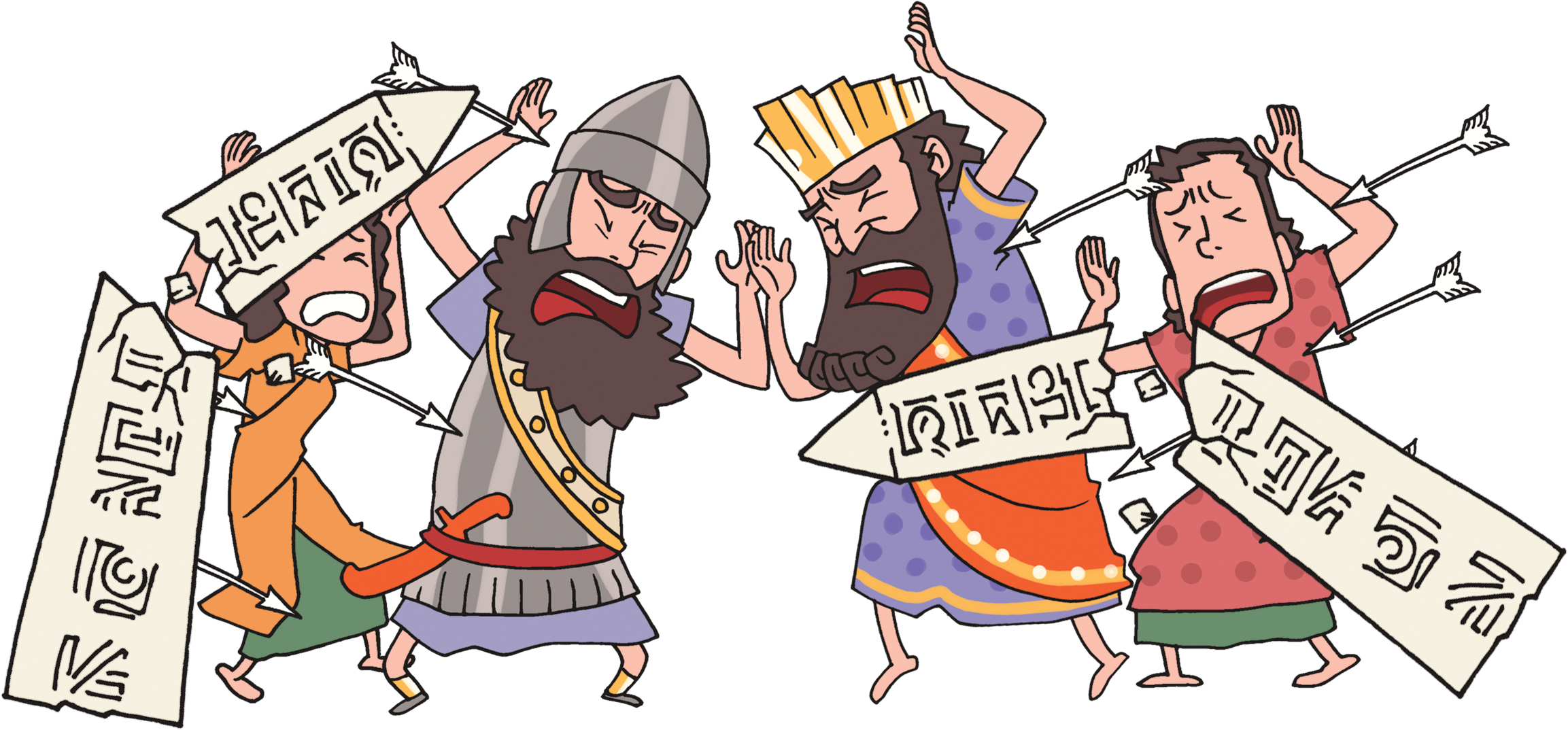 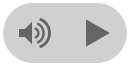 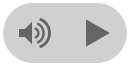 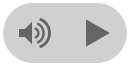 [Speaker Notes: 1) B.C 539 10月(がつ)にクロス王(おう)がバビロンを征服(せいふく)しました
.]
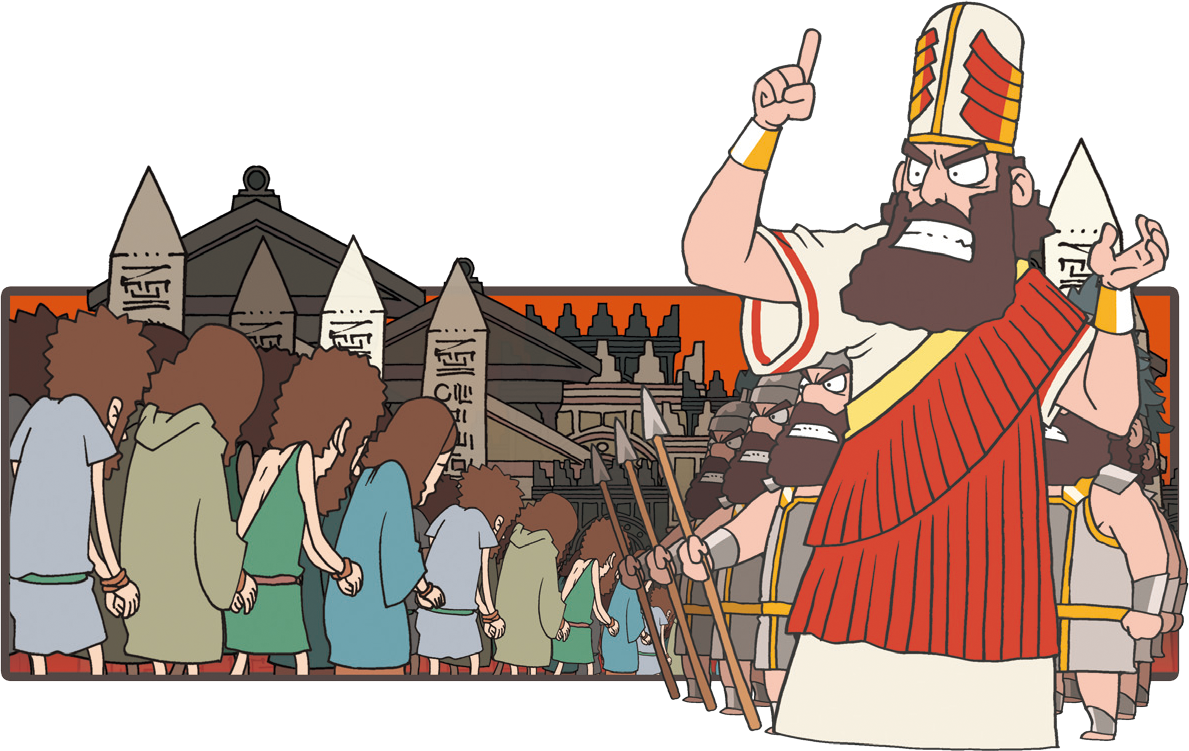 [Speaker Notes: 2) B.C 538 捕虜(ほりょ)になったユダヤ人(じん)はエルサレムに帰(かえ)るように命令(めいれい)を下(くだ)しました]
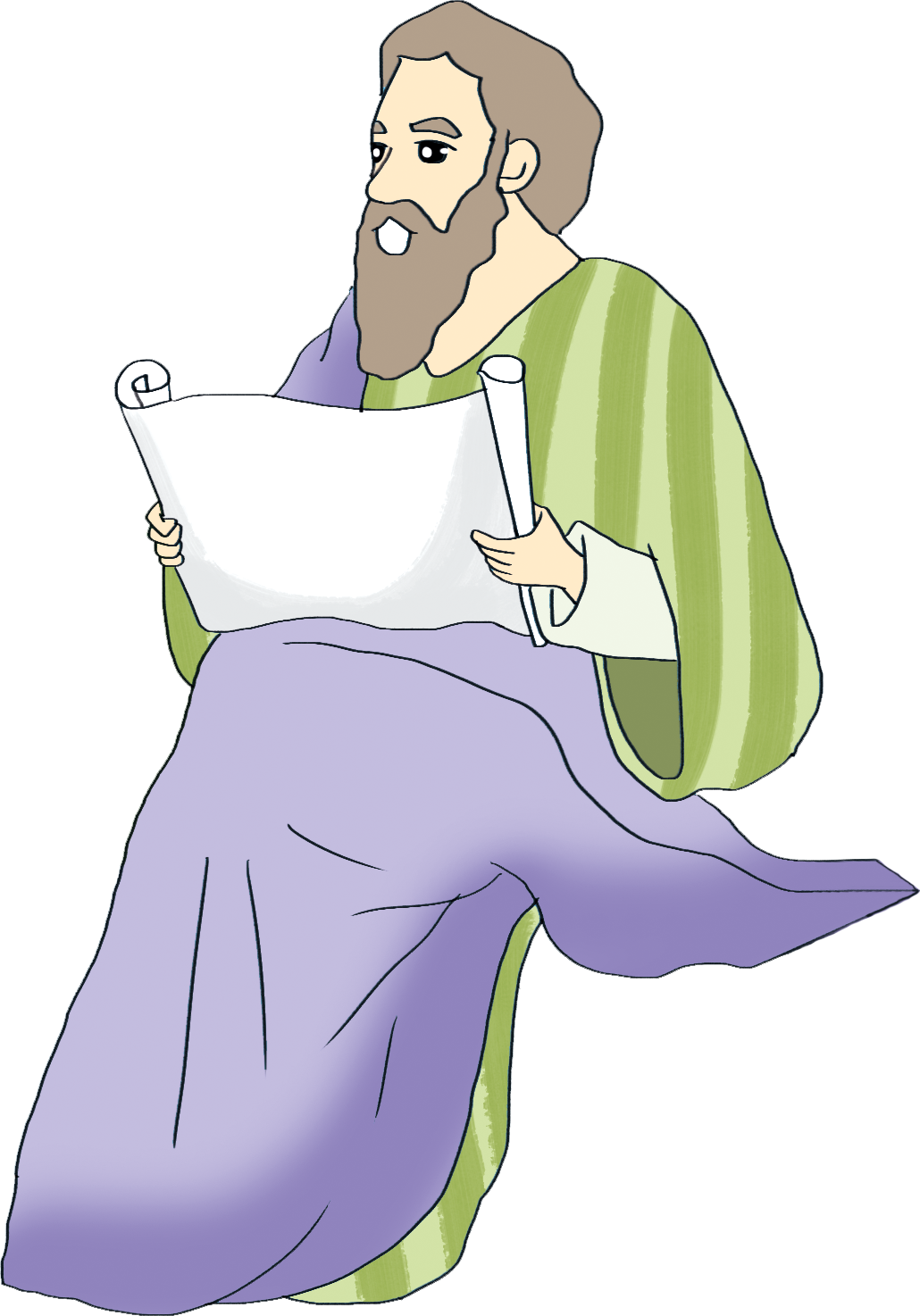 [Speaker Notes: 3) B.C 515 エズラの使命(しめい)が始(はじ)まりました]
エズラの　はたらきが　ありました
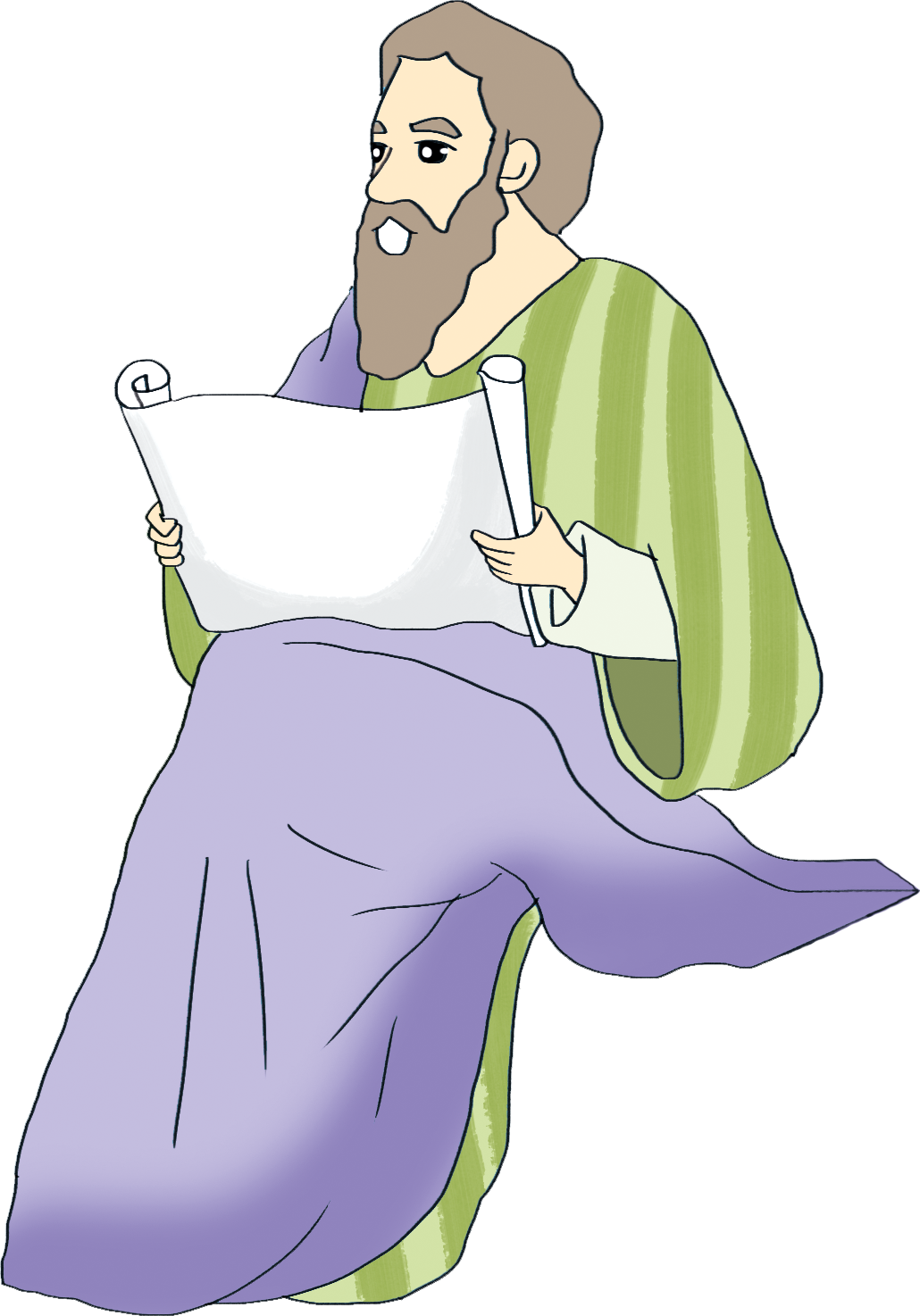 [Speaker Notes: 1) みことば運動(うんどう)を起(お)こしました(エズラ7:1～6)]
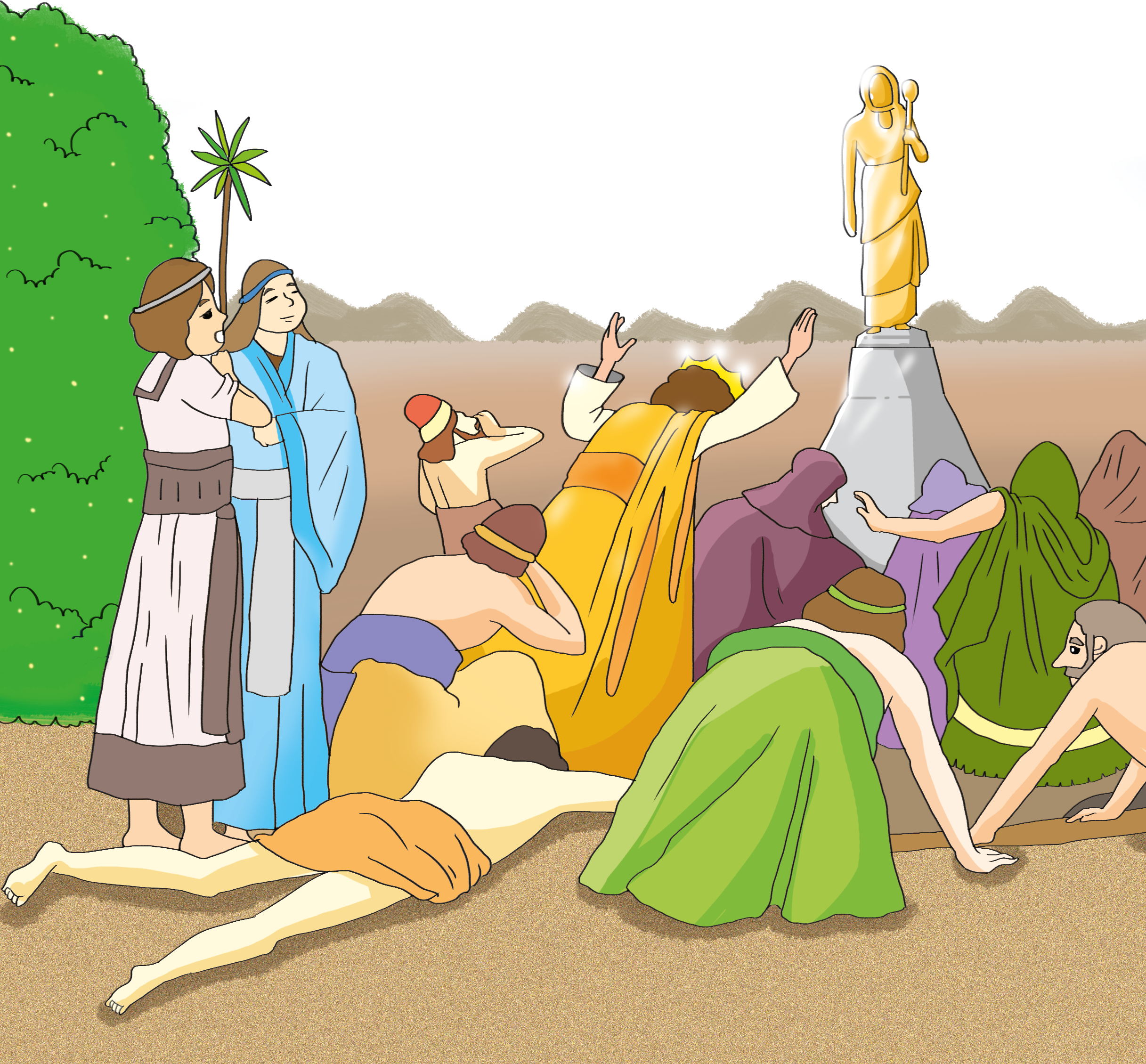 [Speaker Notes: 2) 宗教(しゅうきょう)改革(かいかく)を起(お)こしました(エズラ7:6～10)]
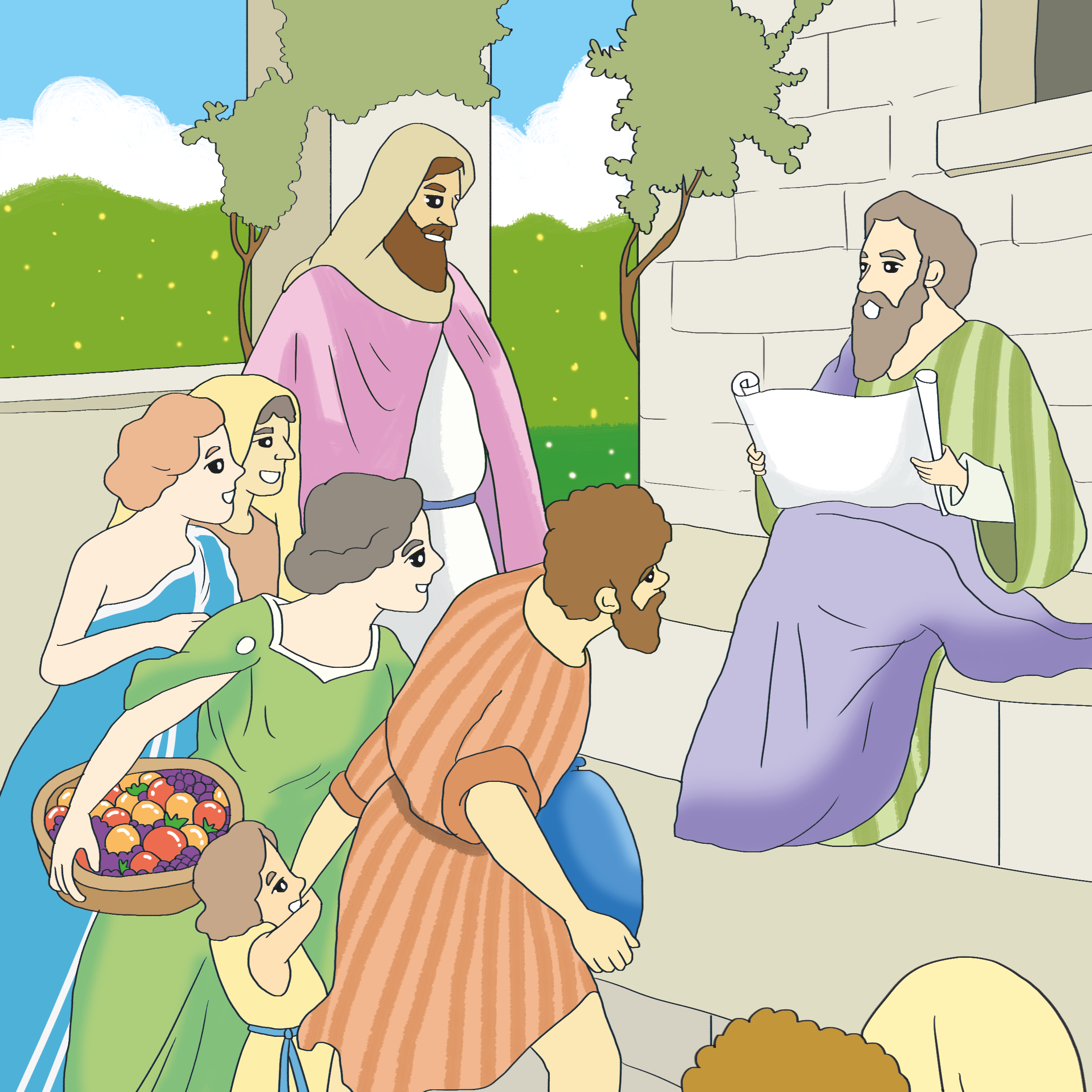 [Speaker Notes: 33) 会堂(かいどう)運動(うんどう)を始(はじ)めました]
さんこうにして　つかってください
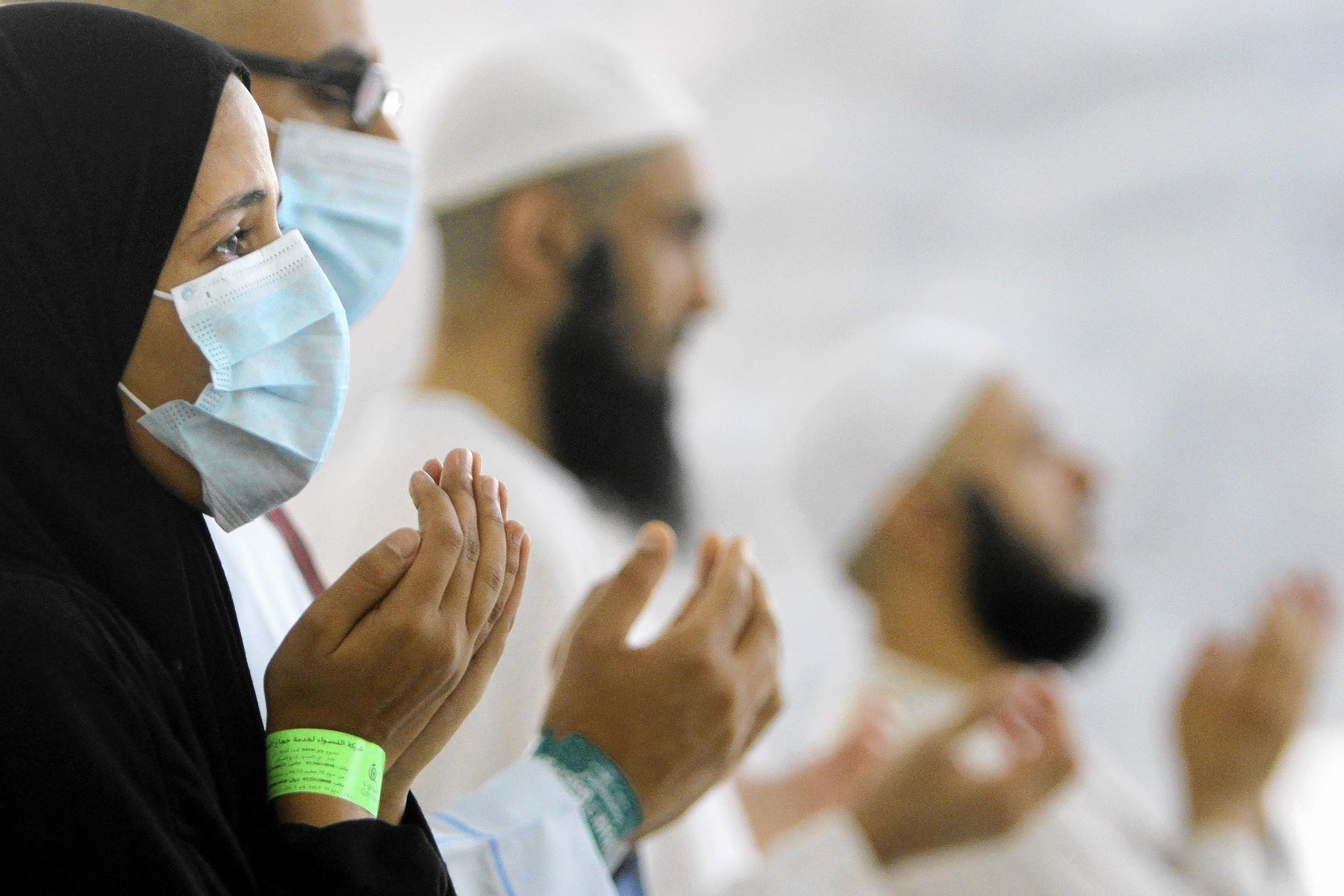 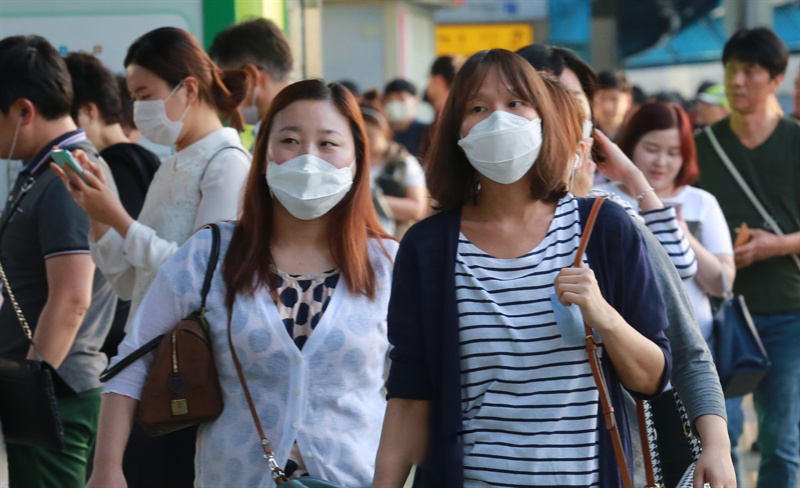 そうせいき3:15

わたしは、おまえと　おんなとの　あいだに、また、おまえの　しそんと　おんなの　しそんとの　あいだに、てきいを　おく。かれは、おまえの　あたまを　ふみくだき、おまえは、かれの　かかとに　かみつく。
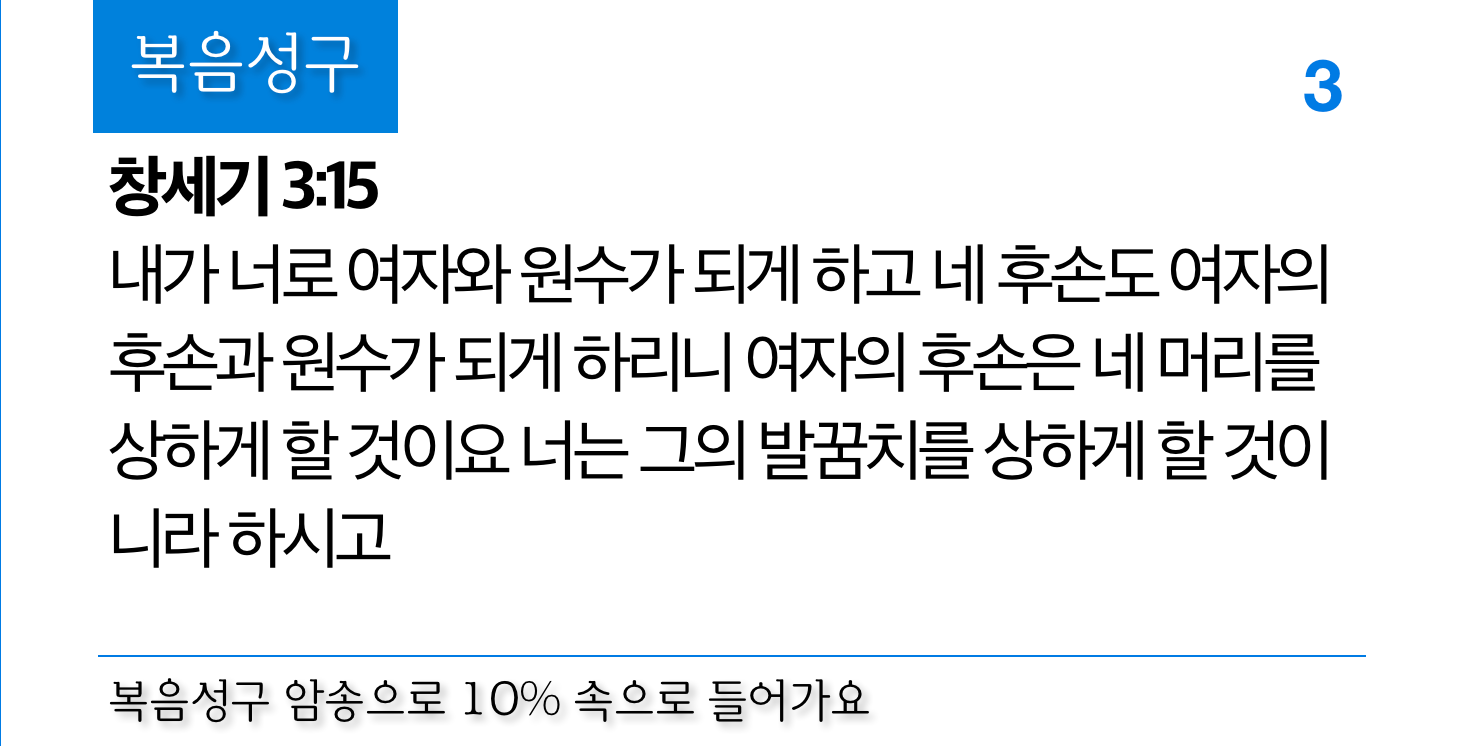 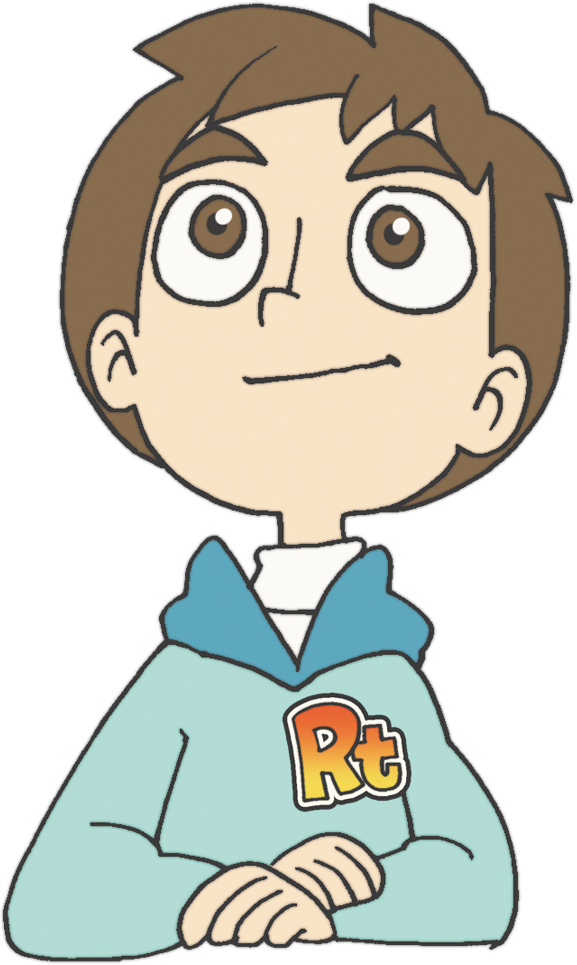 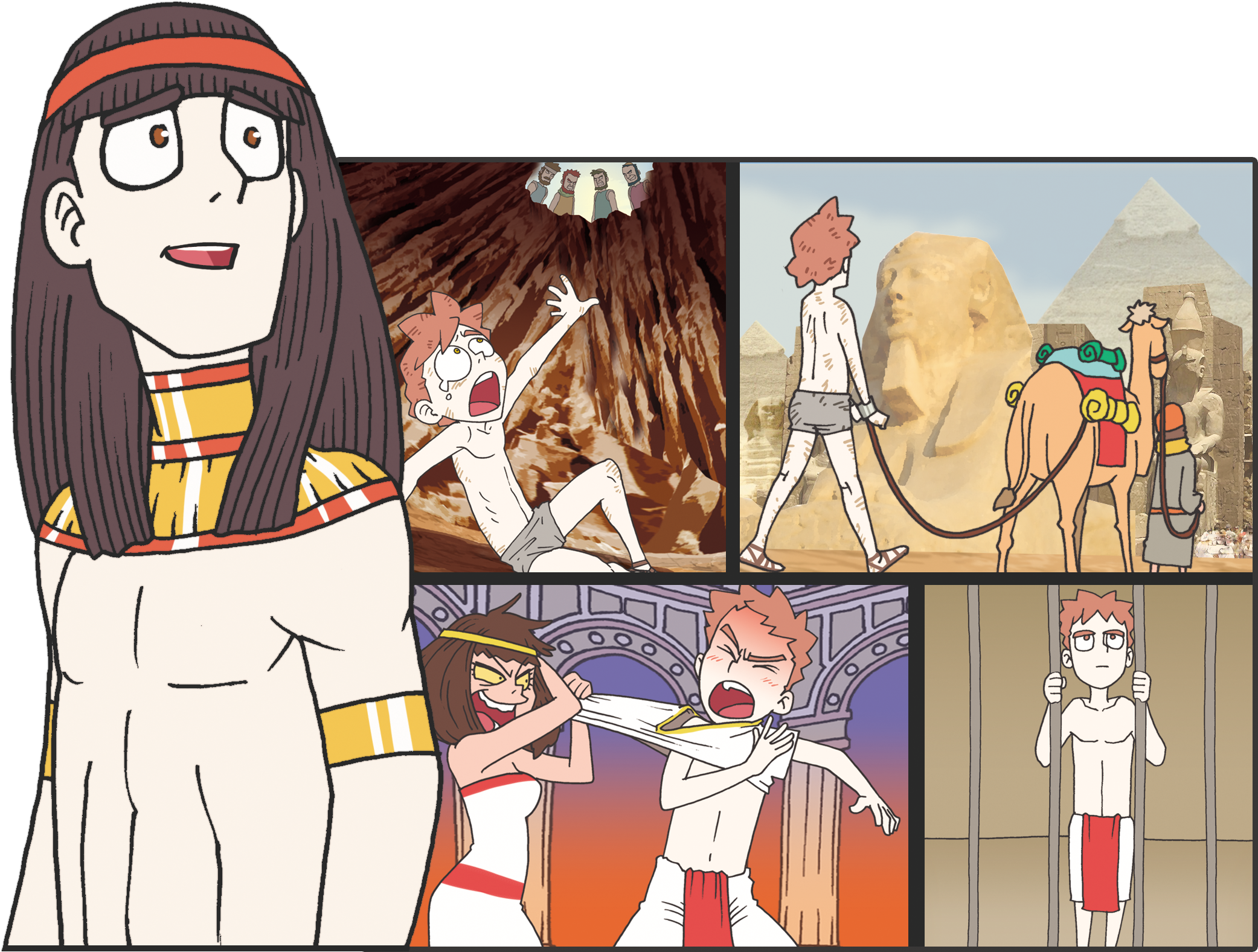 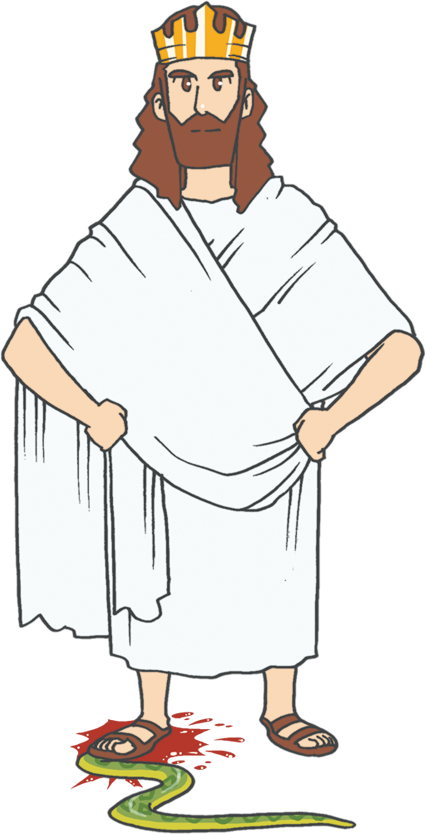